Спозаранку я встаю,Звонким голосом пою.Травку разгребаю,Зёрна собираю.У меня есть гребешок, Кто я дети?……
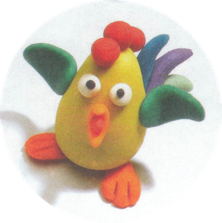 ПЕТУШОК
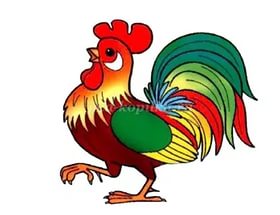 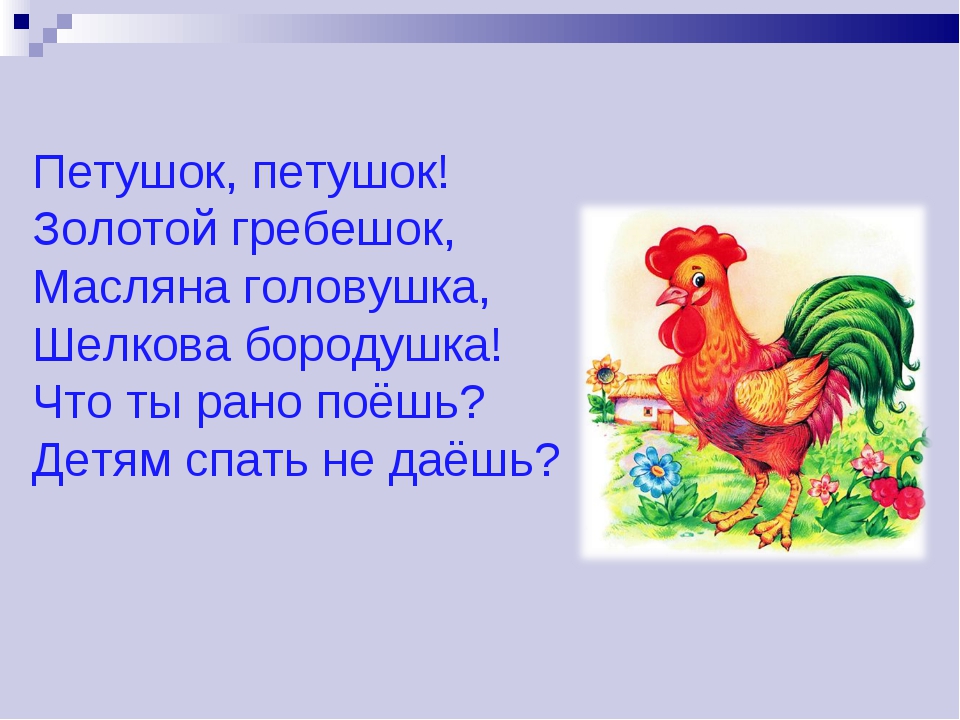 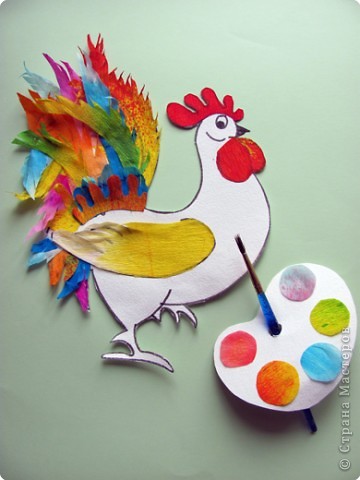 АППЛИКАЦИЯ из бумаги
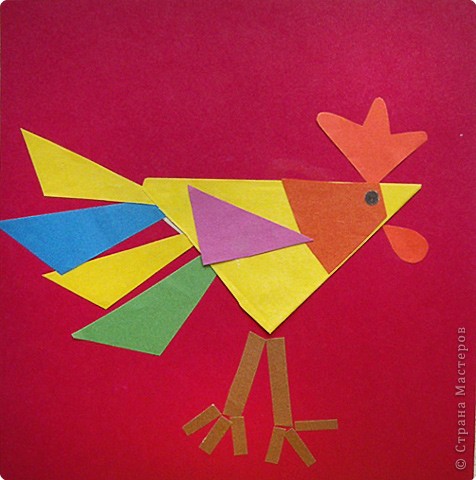 АППЛИКАЦИЯиз ткани
АППЛИКАЦИЯиз ниток
АППЛИКАЦИЯиз осенних листьев
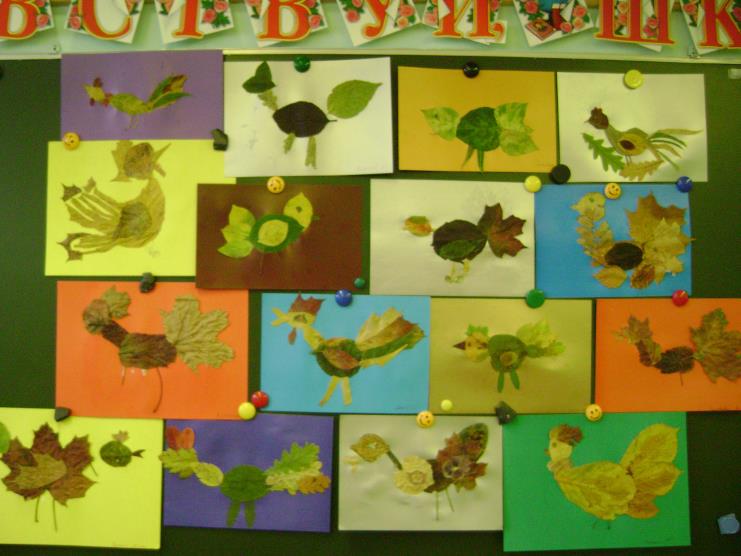 ПЕТУШОК из солёного теста
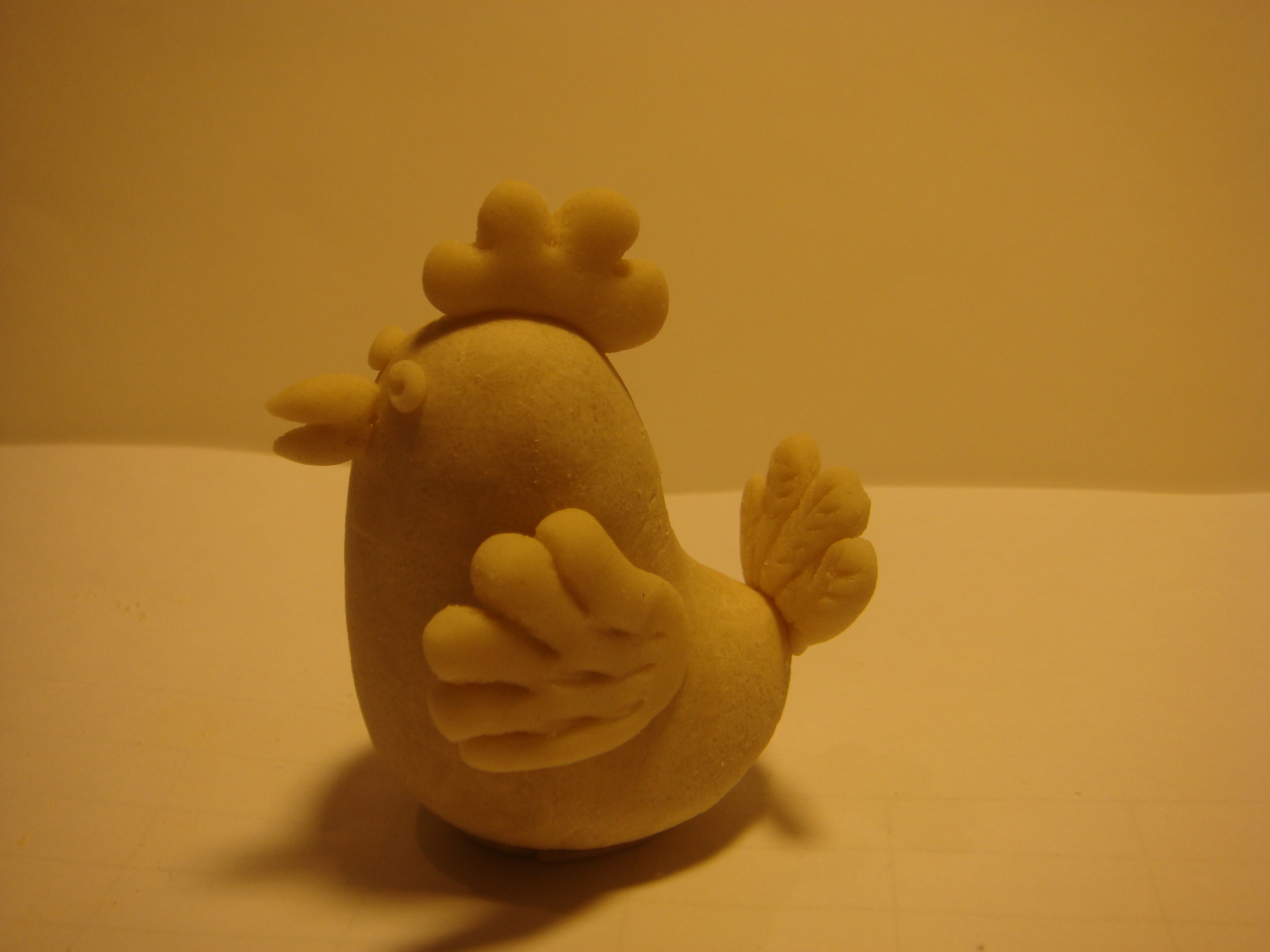 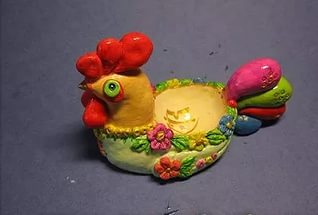 ПЕТУШОК из бисера
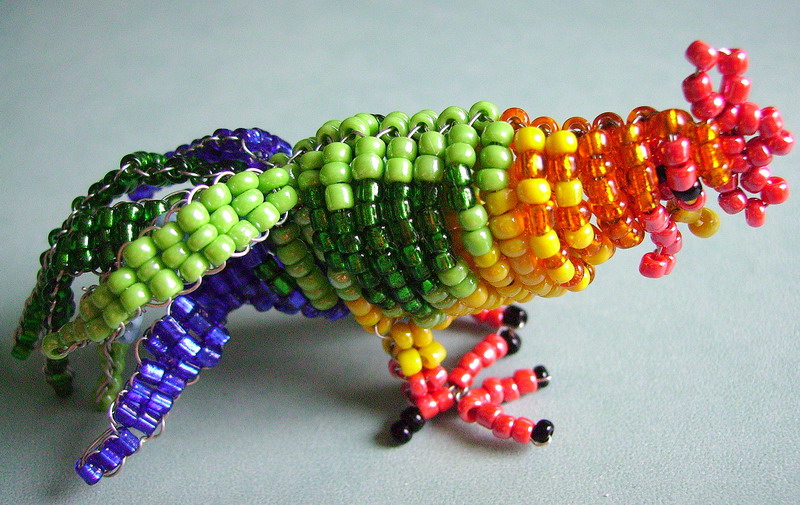 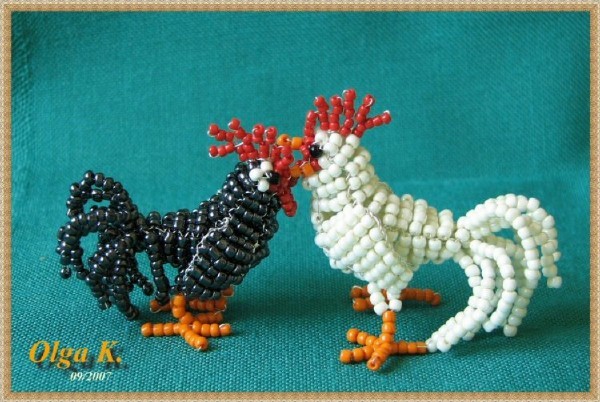 ПЕТУШОК из бросового материала
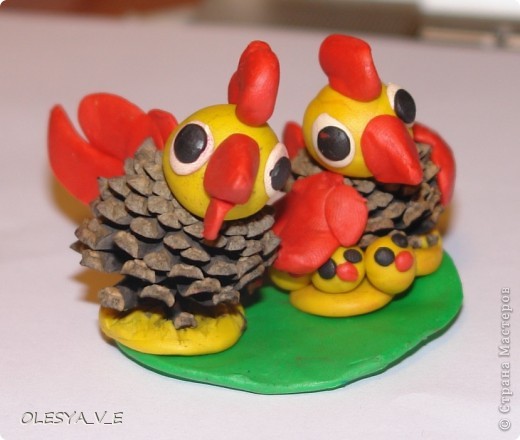 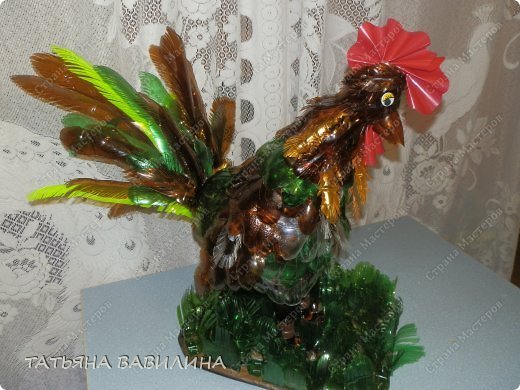 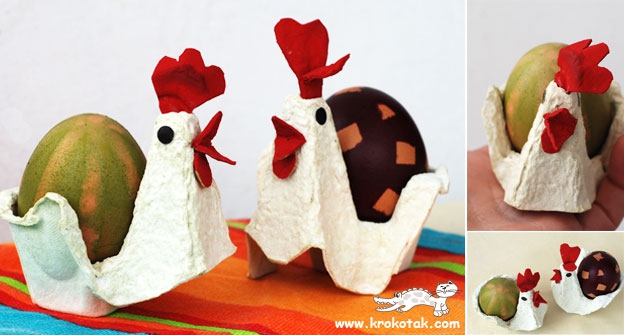 ПЕТУШОК - ВЫШИВКА
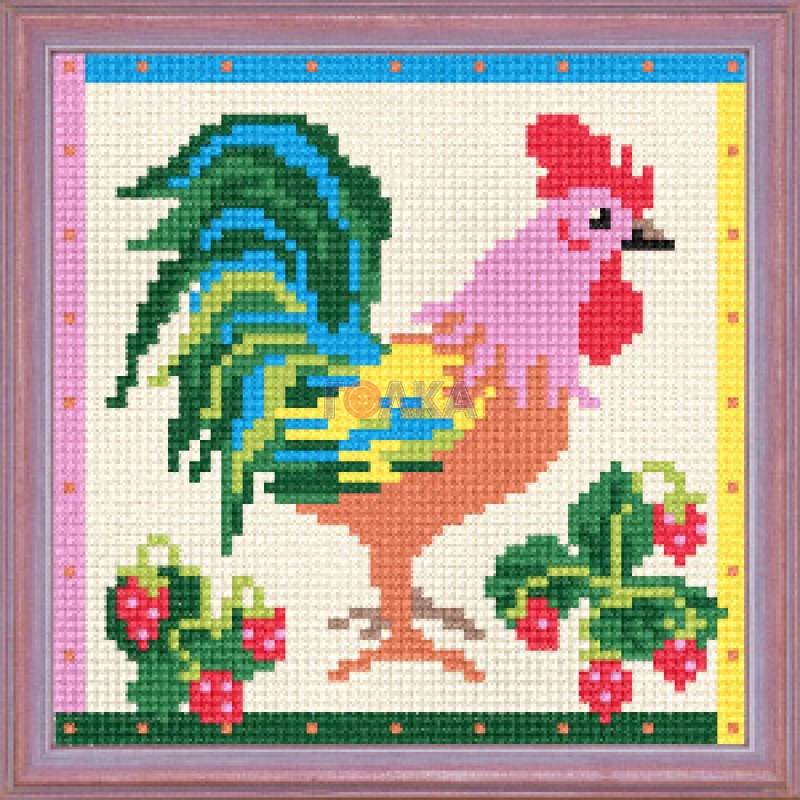 А  МЫ ПОРАБОТАЕМСПЛАСТИЛИНОМ
Гребешок и туловище
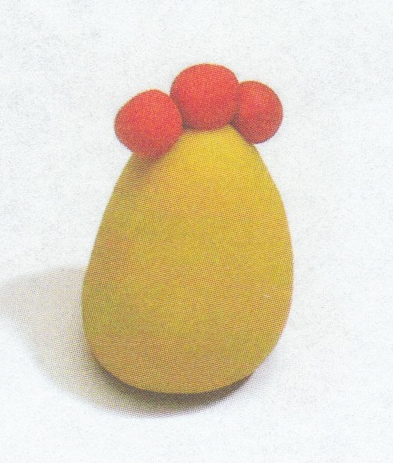 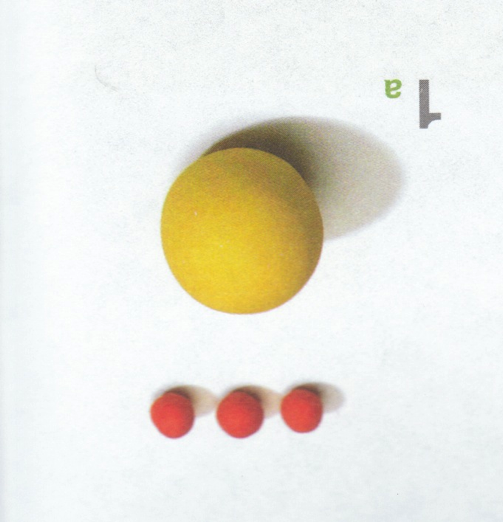 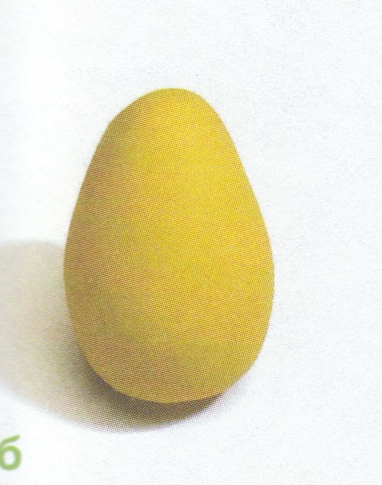 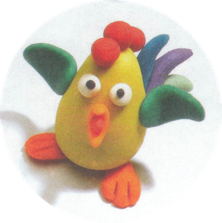 Глаза и клюв
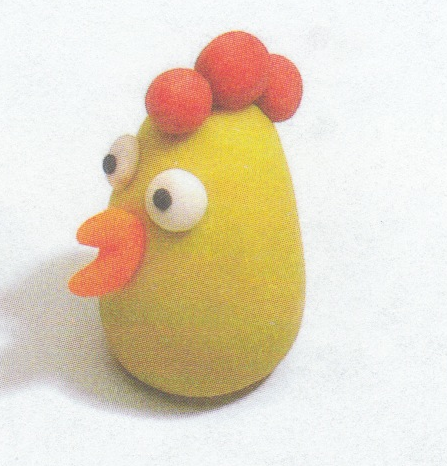 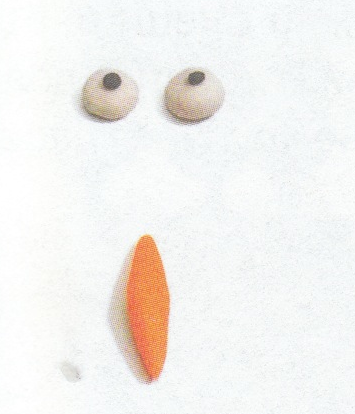 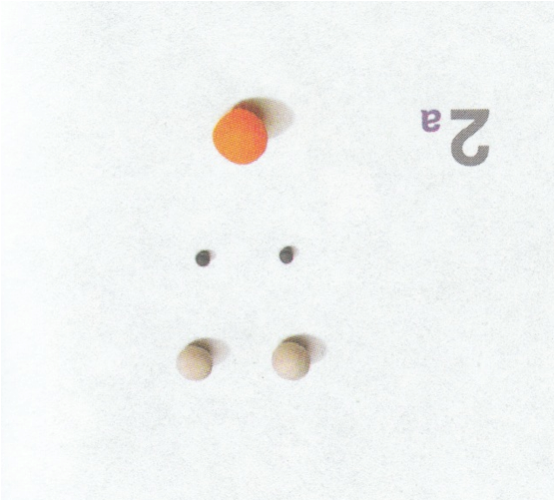 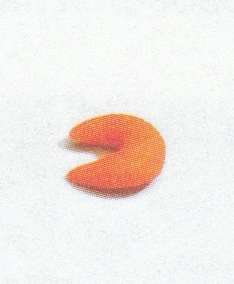 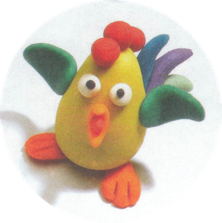 Крылья
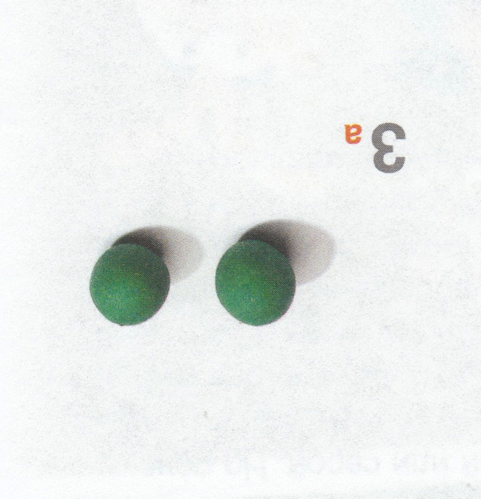 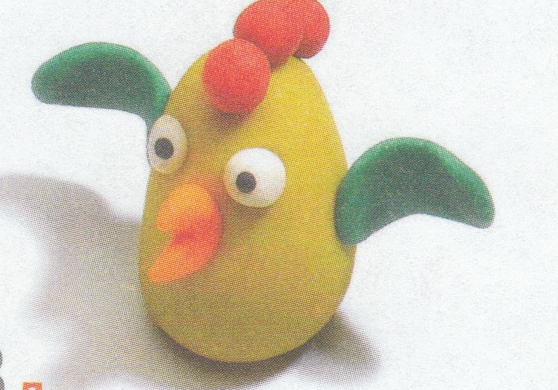 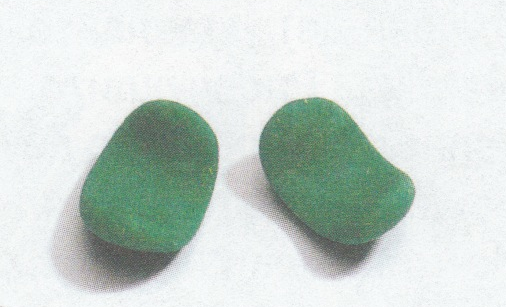 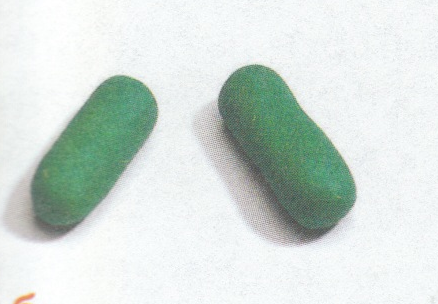 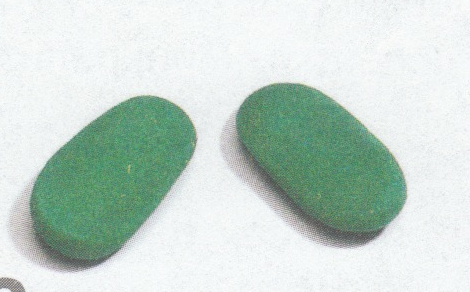 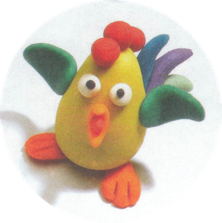 Хвостик
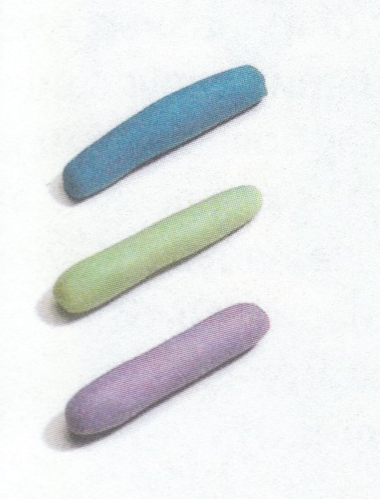 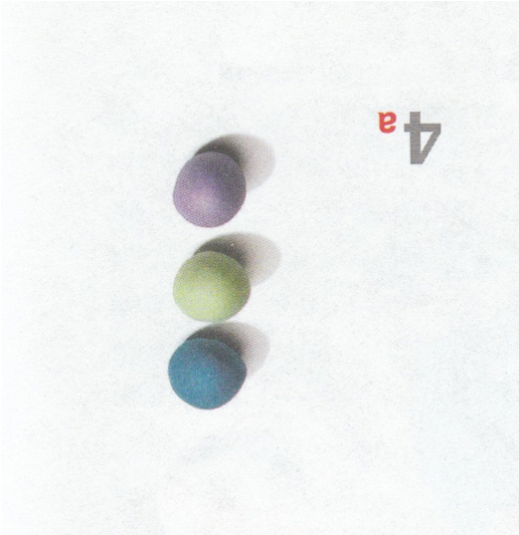 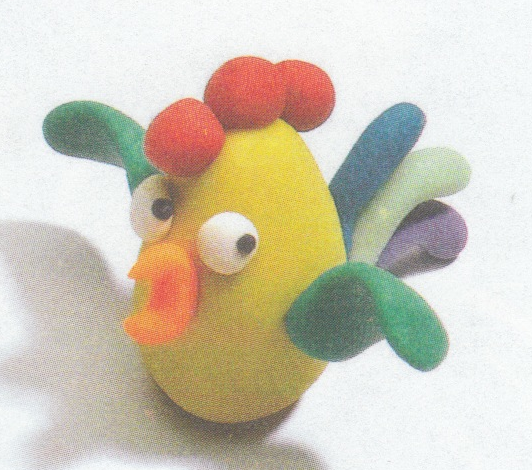 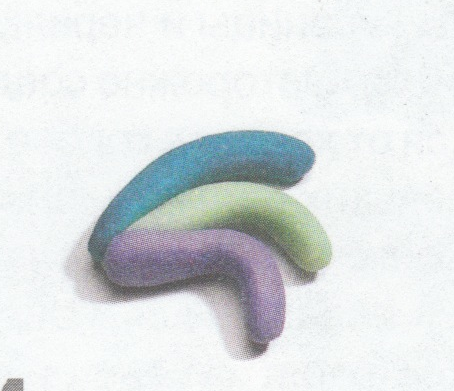 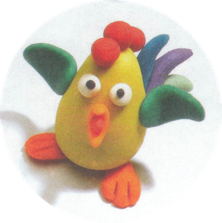 Лапки
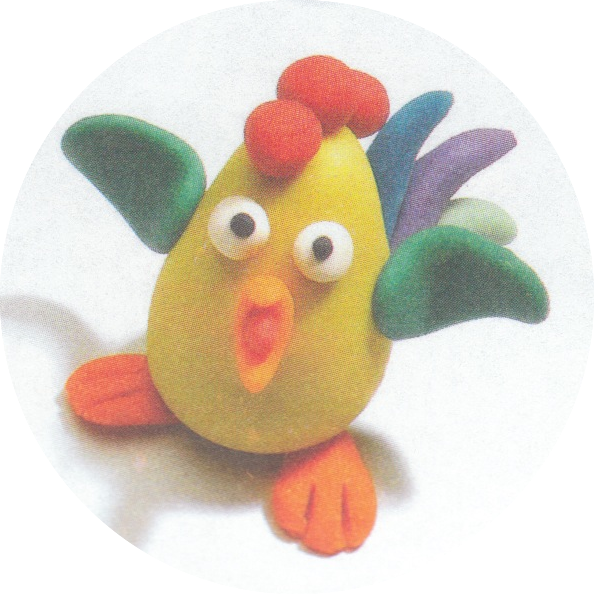 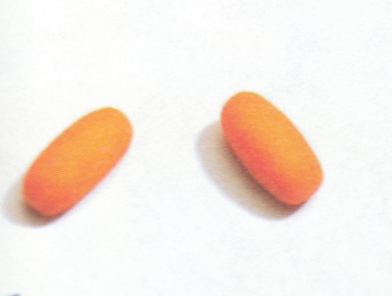 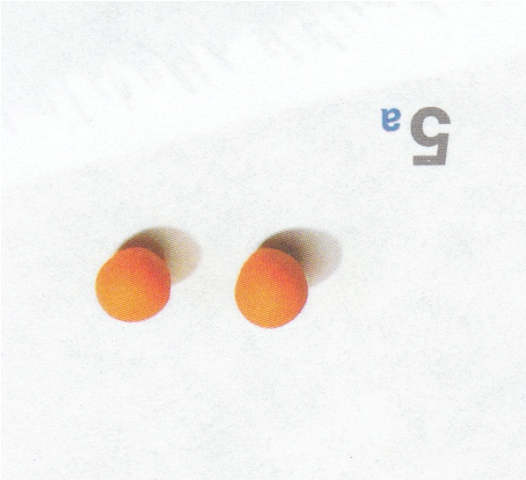 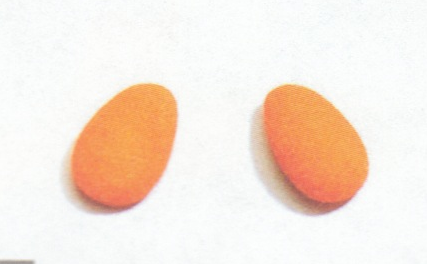 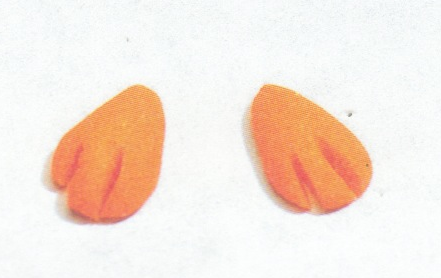 Кто заливисто поёт,
О том, что солнышко встаёт?Кто гордо вышел на лужок?НАШ ЛЮБИМЫЙ ПЕТУШОК!
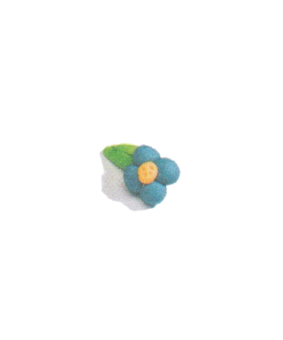 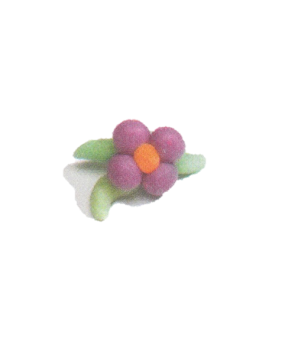 ВОТ  я  КАКОЙ!
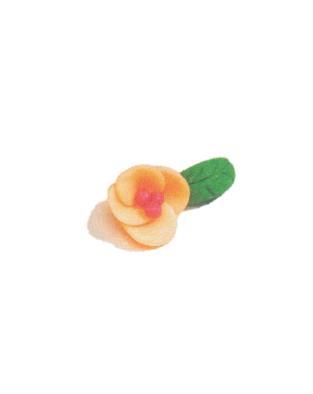 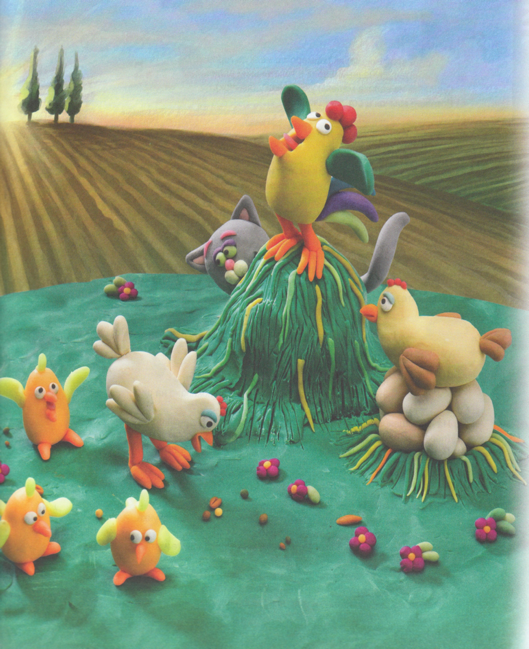 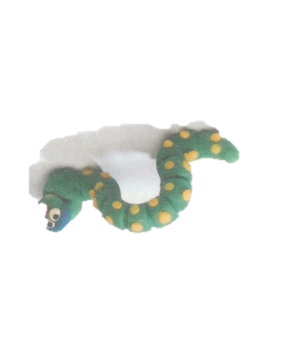 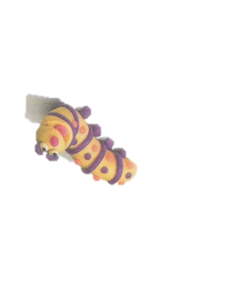 УДАЧИ!
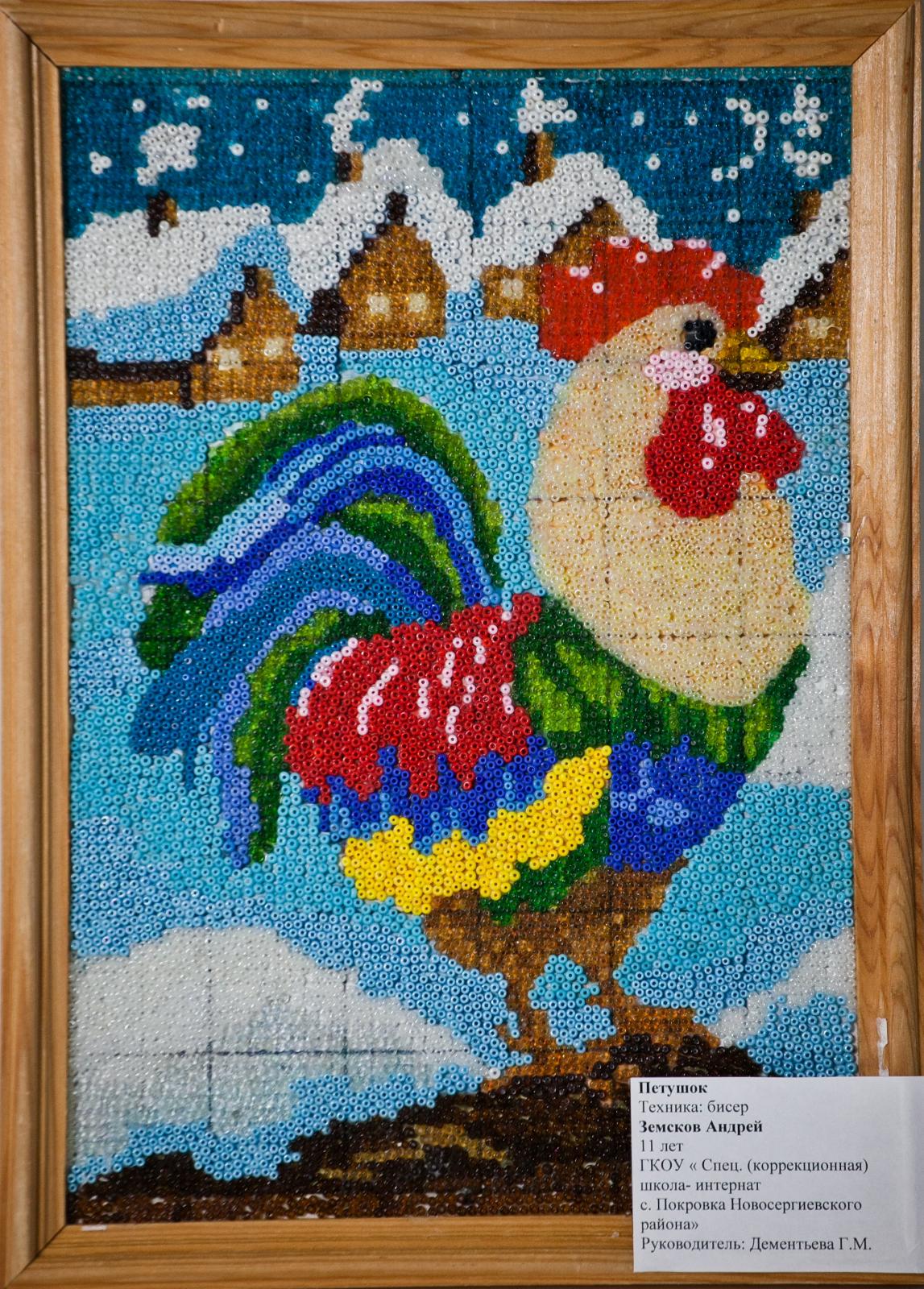 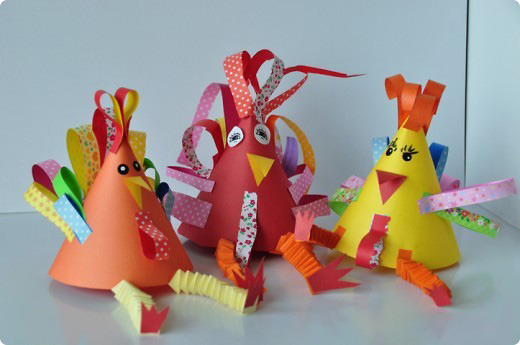